Copper coated stainless 304
由 Max. Wuu* *
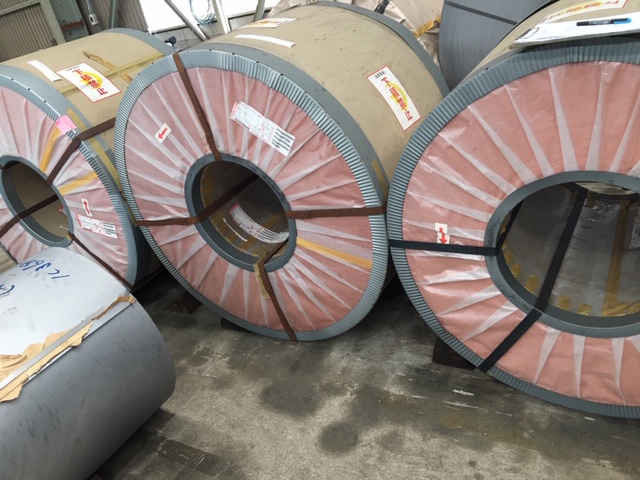 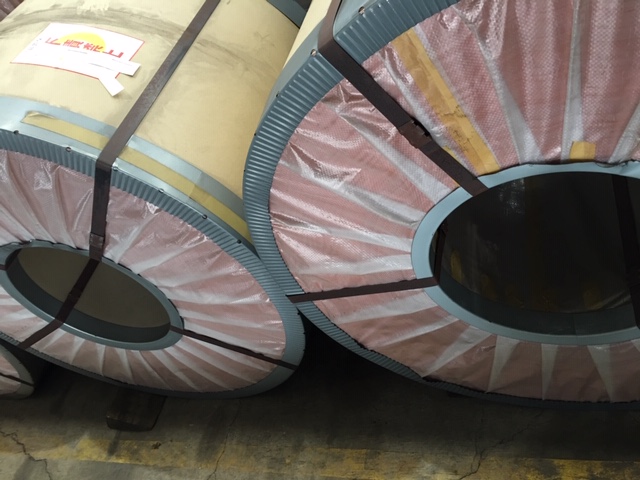 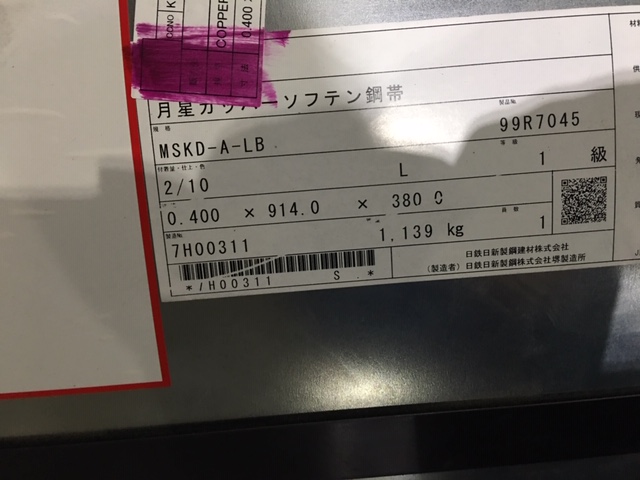 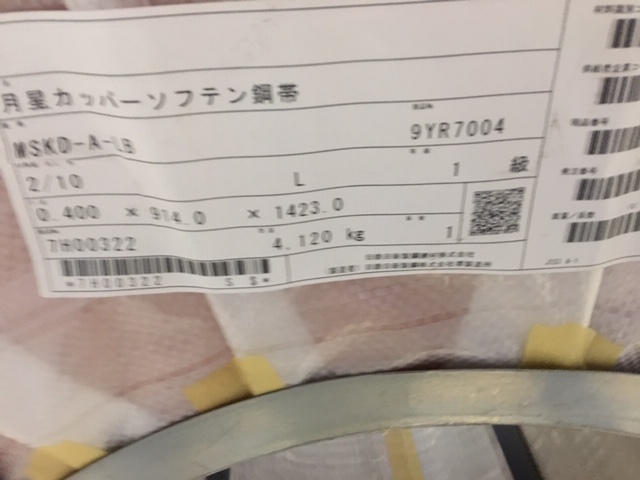 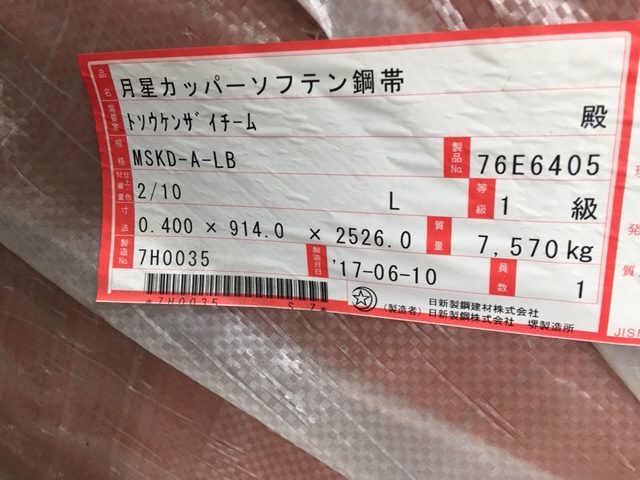 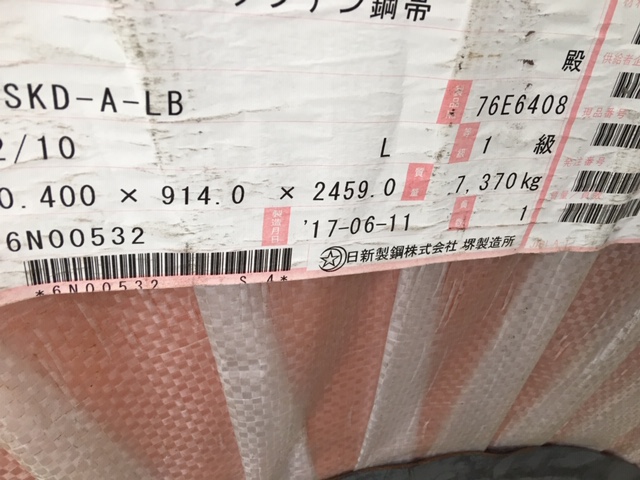 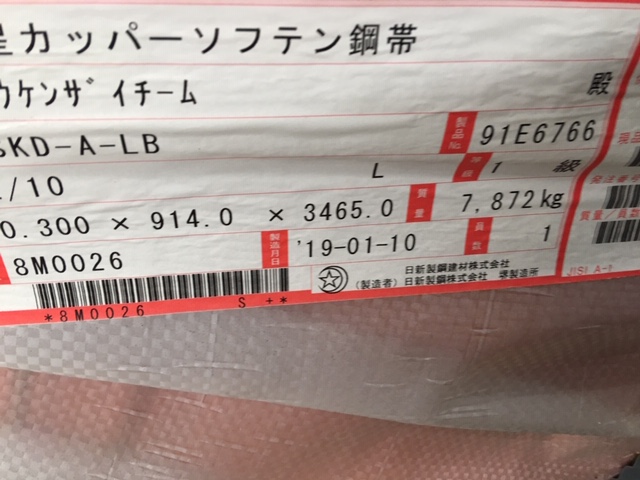 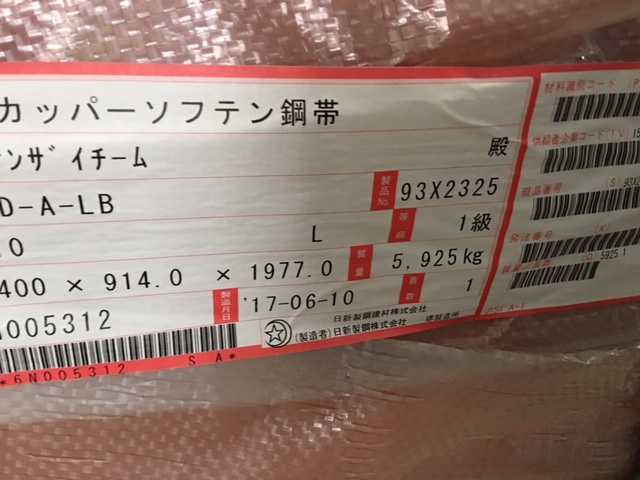 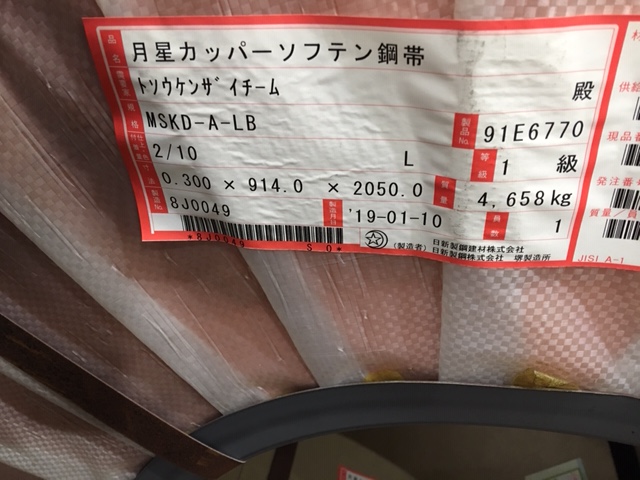 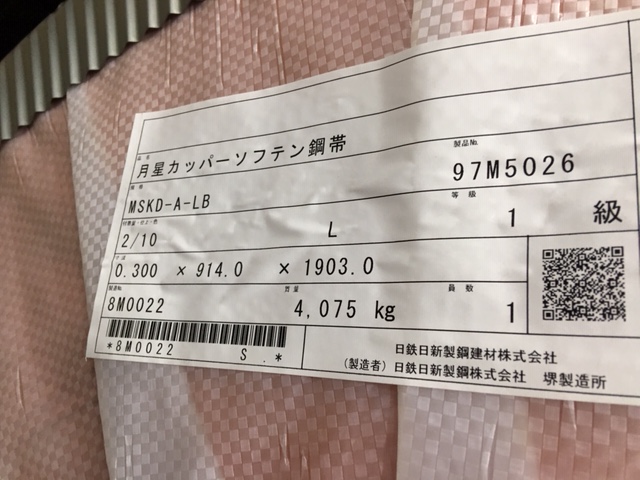 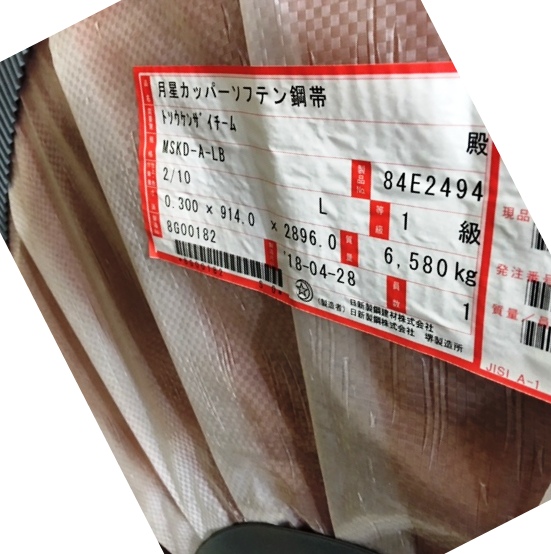 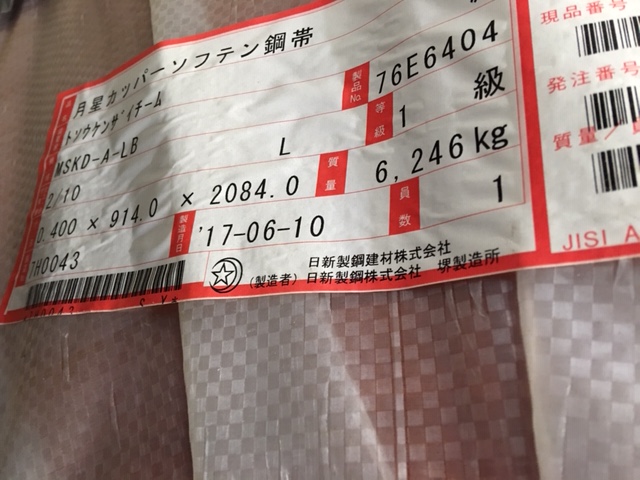